Third Exam Thursday 7th May 2020
Chapters 11-15, 17-18 plus 8 readings
Energy 
Money 
Land 
Food 
Water 
Sewage
Solutions
Space Travel
27th Lecture
     30 April 2020
Final Exam: Wednesday 13th May 2-5 pm
Latitudinal gradients in species diversity
Tropical tree species diversity
Seeding rings
Nutrient mosaic
Circular networks
Disturbance (epiphyte loads)
Connectance and number of species
Sea otters as keystone species, alternative stable states
Types of stability
Constancy = variability
Inertia = resistance
Elasticity = resilience (Lyapunov stability)
Amplitude (domain of attraction)
Cyclic stability (neutral stability, limit cycles, strange attractors)
Trajectory stability (succession)
Traditional ecological wisdom: diversity begats stability
May’s challenge using random model systems
Real systems not constructed randomly
Types of Stability Point Attractors  <——>  Repellers Domains of Attraction, Multiple Stable States  Local Stability <——> Global Stability Types of Stability   1. Persistence   2. Constancy = variability   3. Resistance = inertia   4. Resilience = elasticity (rate of return, Lyapunov stability)   5. Amplitude stability (Domain of attraction)   6. Cyclic stability, neutral stability, limit cycles, strange attractors   7. Trajectory stability
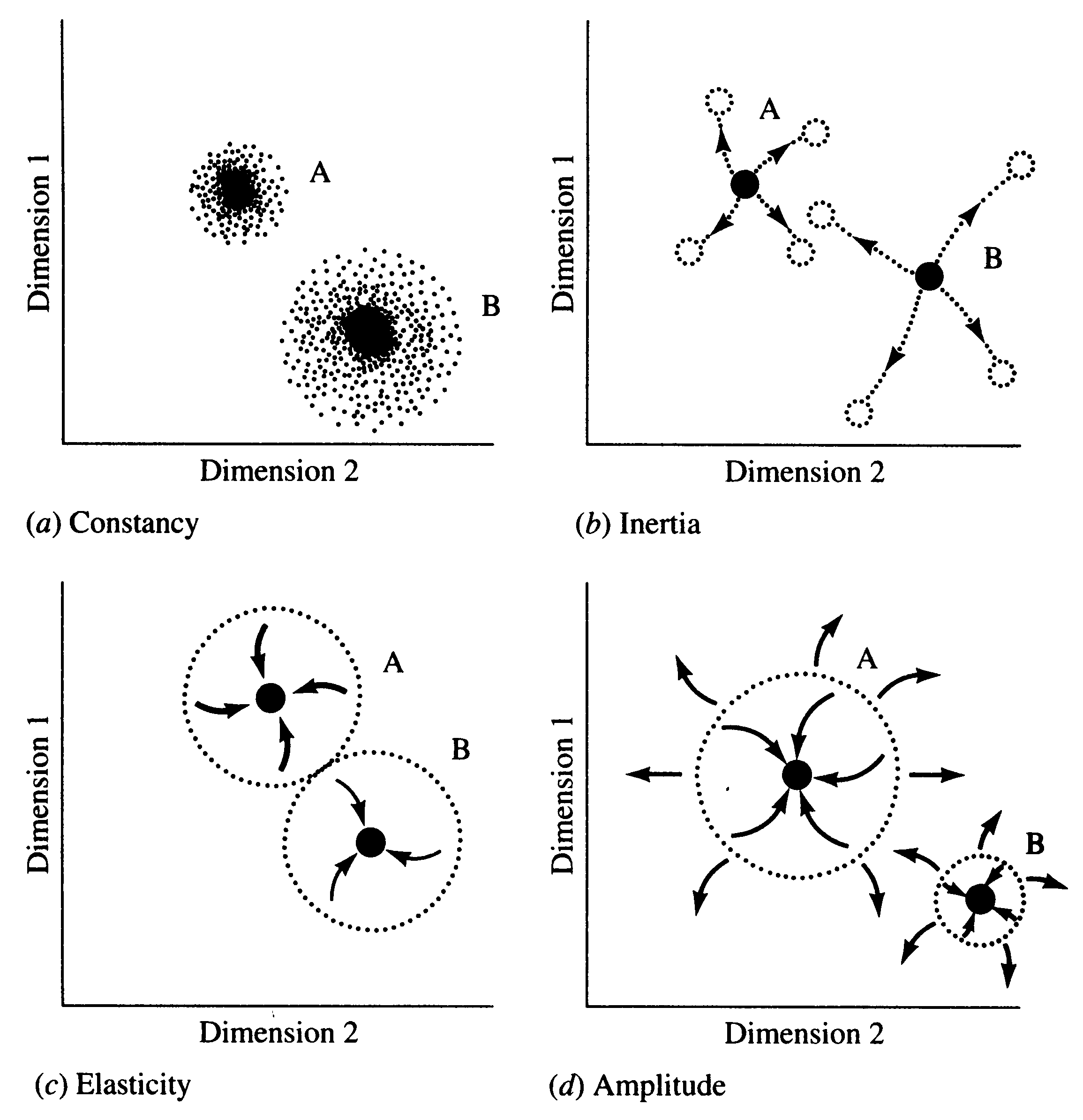 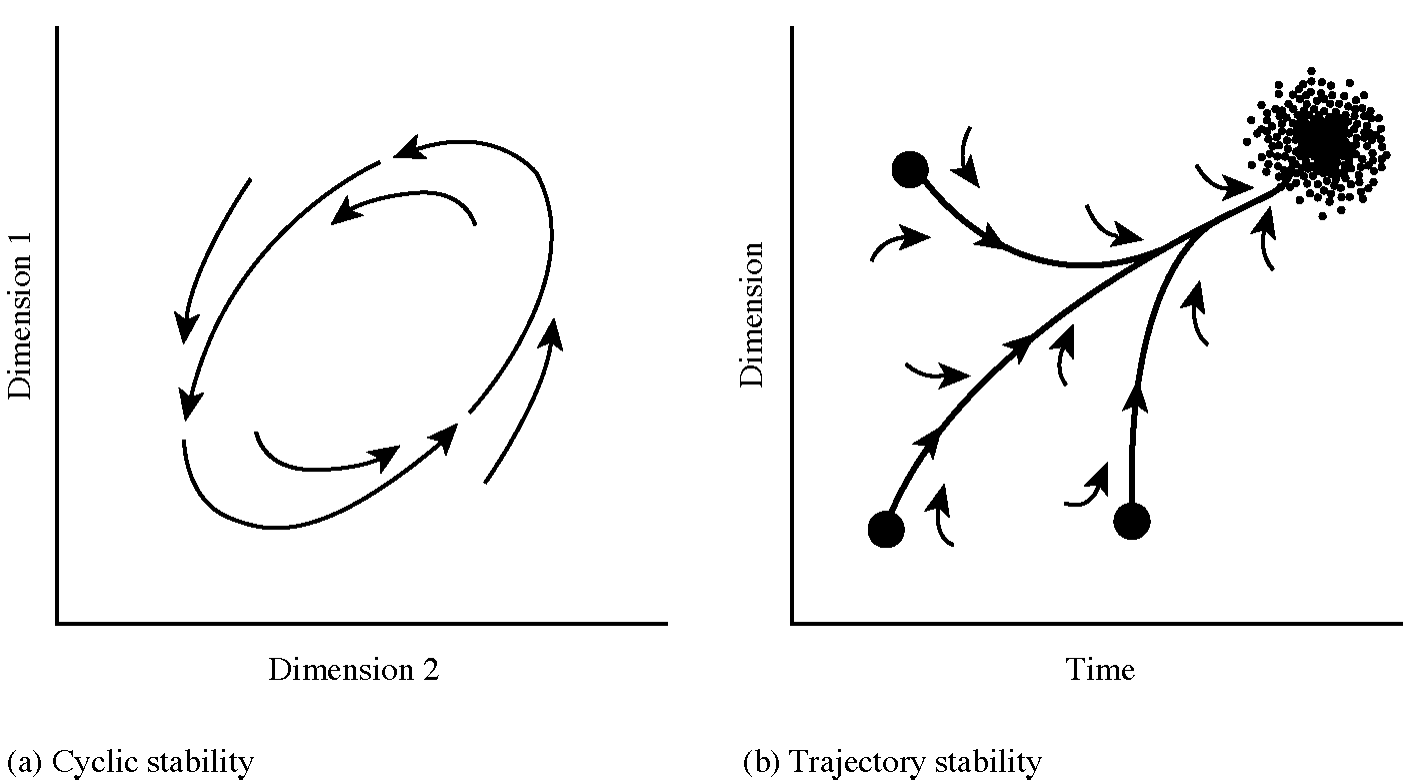 Succession
Limit Cycle
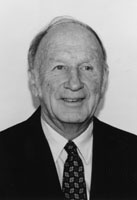 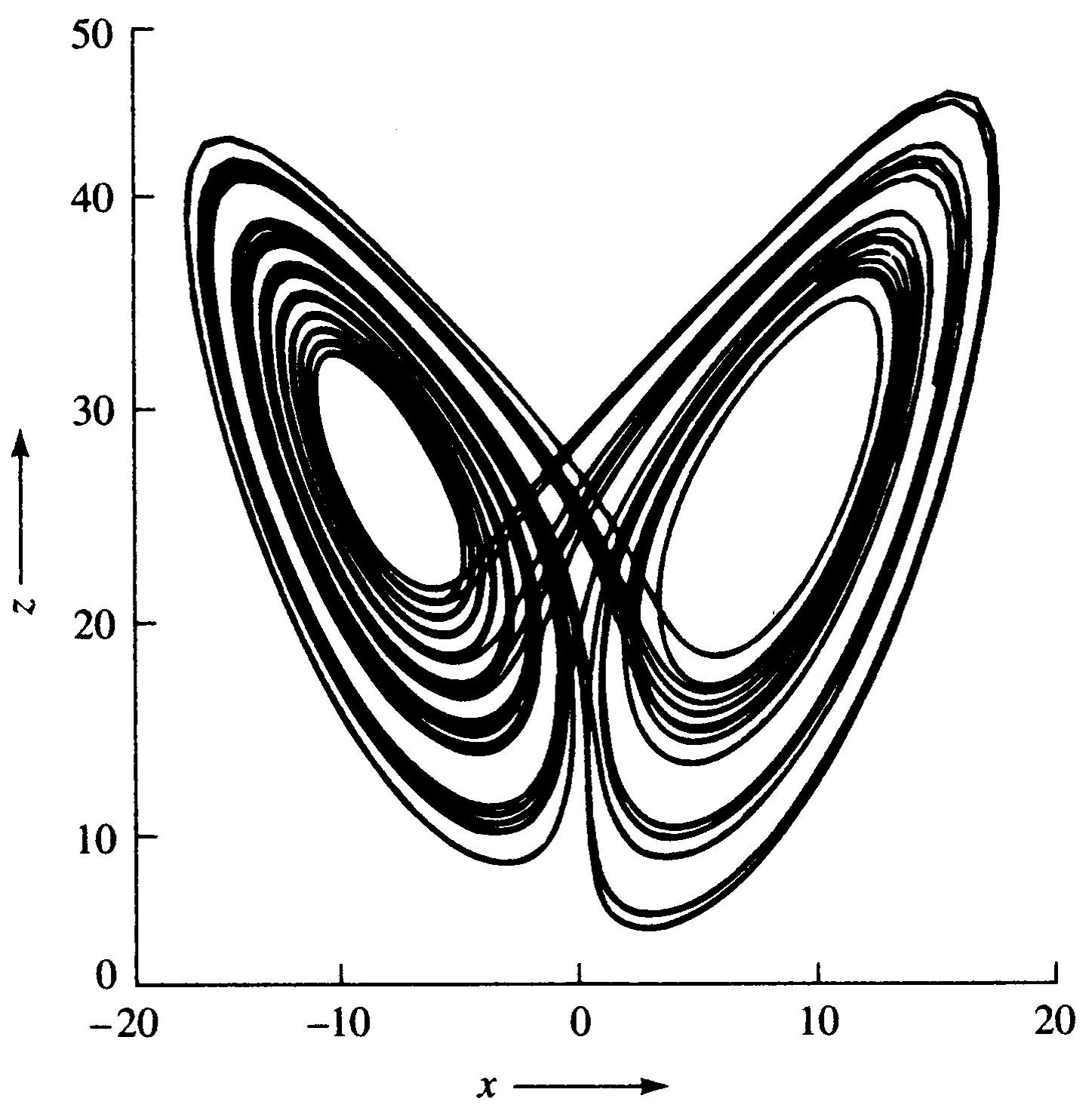 Edward Lorenz
Strange
  Attractor
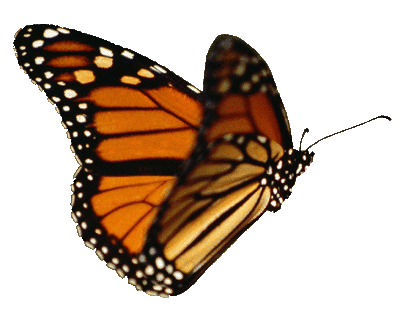 Butterfly Effect
LORENZ ATTRACTOR 

This is the system in which chaos in the context of dissipative 
dynamical systems was first discovered. The equations approximate 
temporal variations in the temperature gradient of a fluid, such as the 
atmosphere, heated from below. Typically the equations are written as

 dx/dt = a(y - x)

 dy/dt = bx - y - xz

 dz/dt = yz – cz

where z(t) describes the temperature gradient. Provided that the 
parameter, c, the so-called "Rayleigh number," is large enough, the 
Lorenz system exhibits chaos and sensitivity to initial conditions -- 
hence Lorenz' conclusion that the weather is inherently unpredictable.  
A typical chaotic trajectory has a c value of 8/3. The coordinate axes, 
which have been suppressed to make for a cleaner image, are the three
state variables, x, y and z.
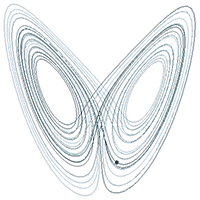 attractor
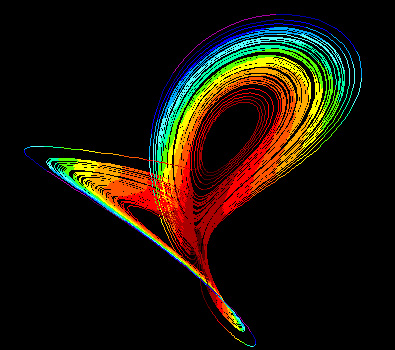 Lorenz strange attractor
Colors reflect variations in 
velocity on the attractor with 
red indicating the slowest 
speeds and violet the fastest.
Rossler strange attractor
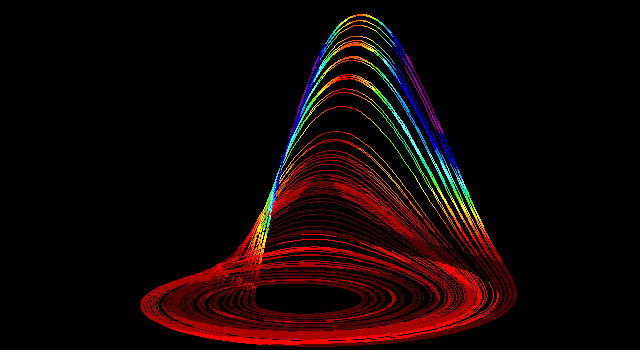 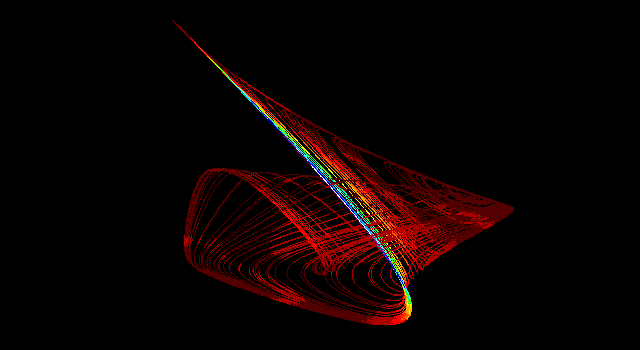 Gilpin strange attractor
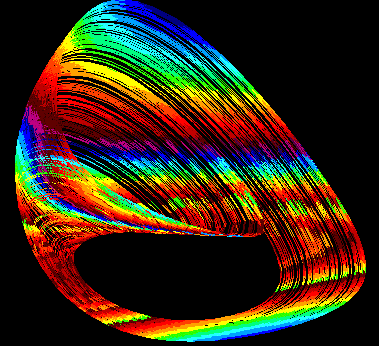 3 species food chain
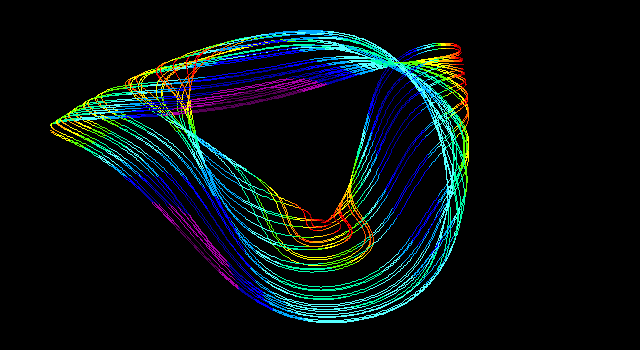 Generalized Lotka-Volterra Equations:

	dNi/dt = Ni (bi + S aij Nj)

Jacobian Matrix

Partial Derivatives:  ∂Ni / ∂Nj ,   ∂Nj / ∂Ni

Sensitivity of species i to changes in density of species j
	when all other species are held constant
Sensitivity of species j to changes in density of species i
	when all other species are held constant
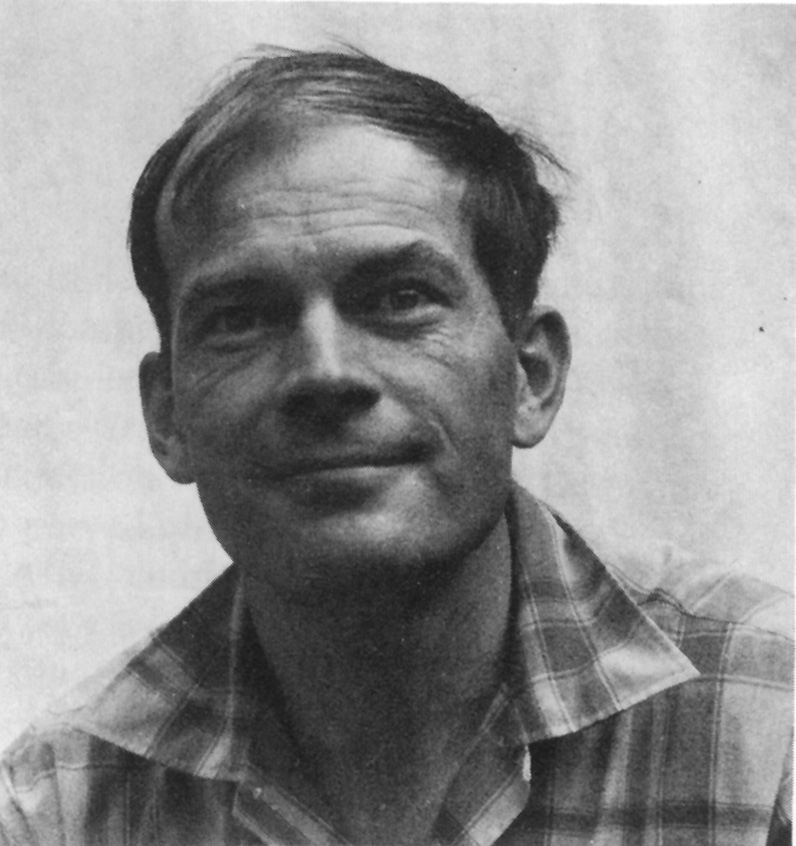 Traditional Ecological Wisdom:
Diversity begats Stability

MacArthur’s idea

Stability of an ecosystem should increase with both the number of different trophic links between species and with the equitability of energy flow up various food chains
Robert MacArthur
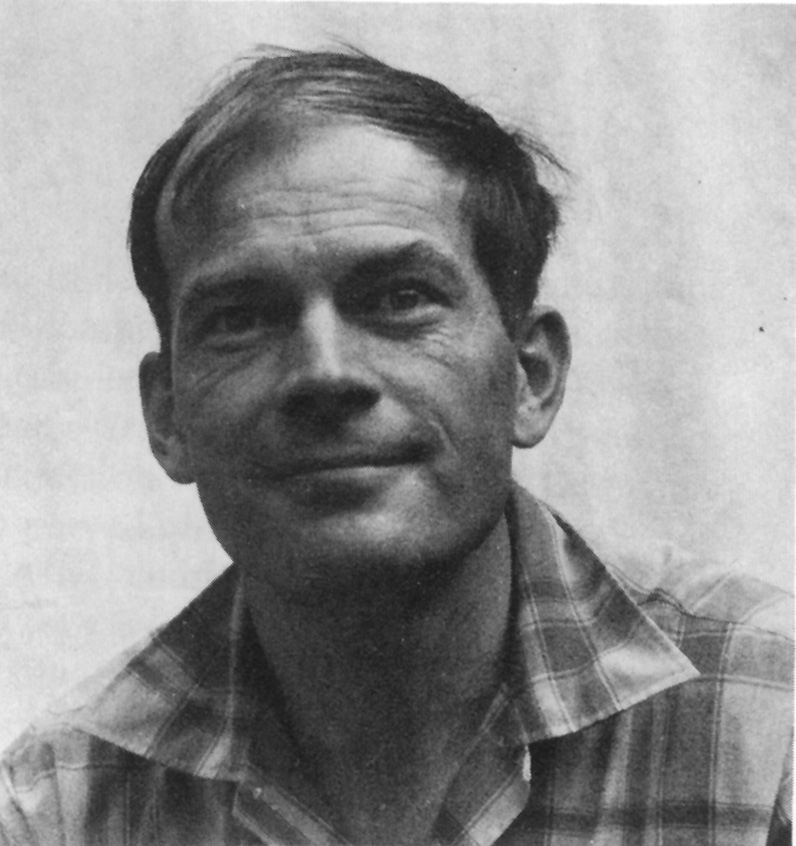 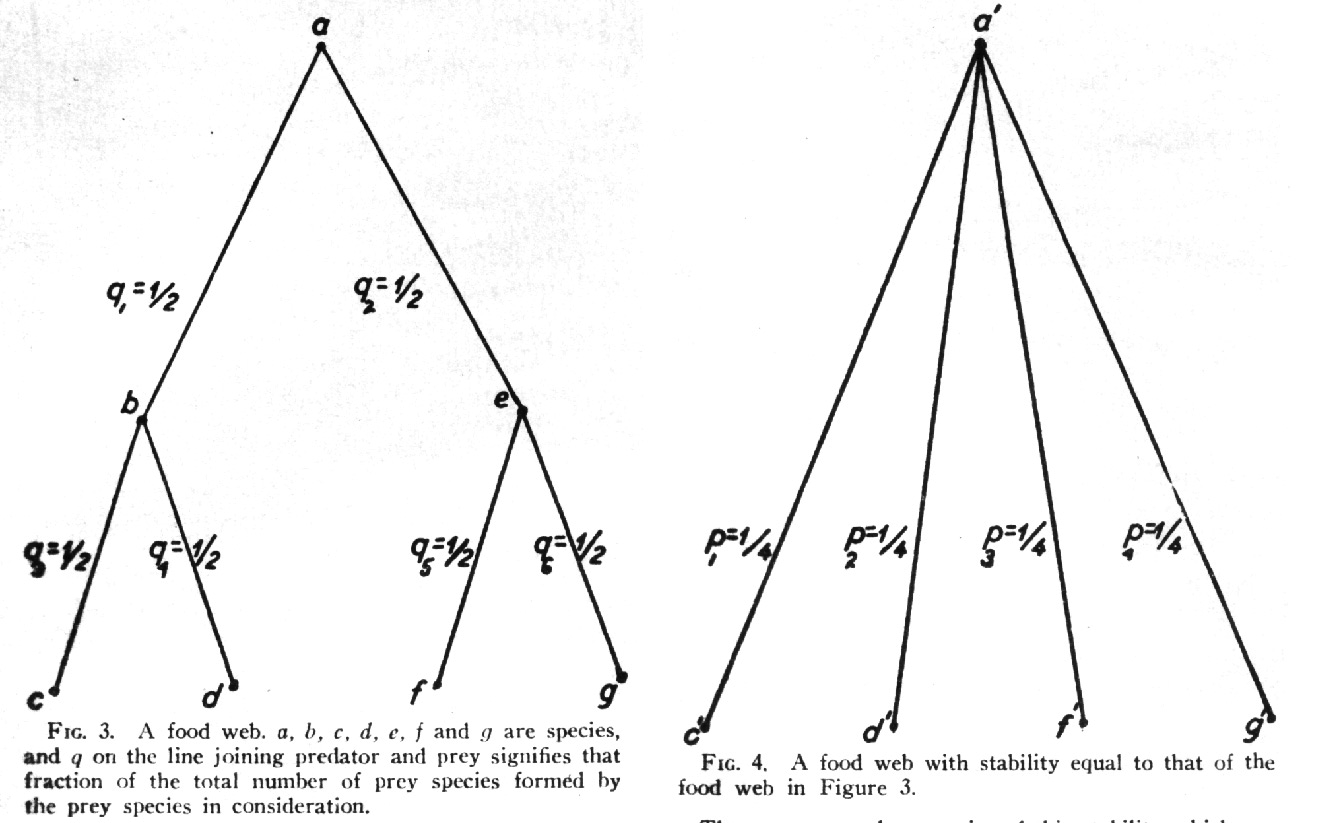 Robert MacArthur
Robert May challenged 
		conventional ecological 
		thinking and asserted that 				complex ecological systems 
		were likely to be less stable 
		than simpler systems

May analyzed sets of randomly assembled model ecosystems. Jacobian matrices were assembled as follows: diagonal elements were defined as – 1. All other interaction terms were equally likely to be + or – (chosen from a uniform random distribution ranging from +1 to –1). Thus 25% of interactions were mutualisms, 25% were direct interspecific competitors and 50% were prey-predator or parasite-host interactions. Not known for any real ecological system!
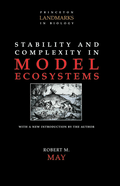 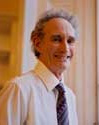 May varied three aspects of community complexity:

Number of species
    (dimensionality of the Jacobian matrix)

2.  Average absolute magnitude of elements
     (interaction strength)

Proportion of elements that were non-zero
    (connectance)

Major Conclusion: Complex random systems
are LESS stable than simpler systems
Real communities are far from random in construction, but must obey various constraints.
Can be no more than 5-7 trophic levels, food chain loops are disallowed, must be at least one producer in every ecosystem, etc.

Astronomically large numbers of random systems : for only 40 species, there are 10764 possible networks
of which only about 10500 are biologically reasonable — realistic systems are so sparse that random sampling is unlikely to find them.  For just a 20 species network, if one million hypothetical networks were generated on a computer every second for ten years, among the resulting 31.513 random systems produced, there is a 95% expectation of never encountering even one realistic ecological system!
Gearbox: Exploded View
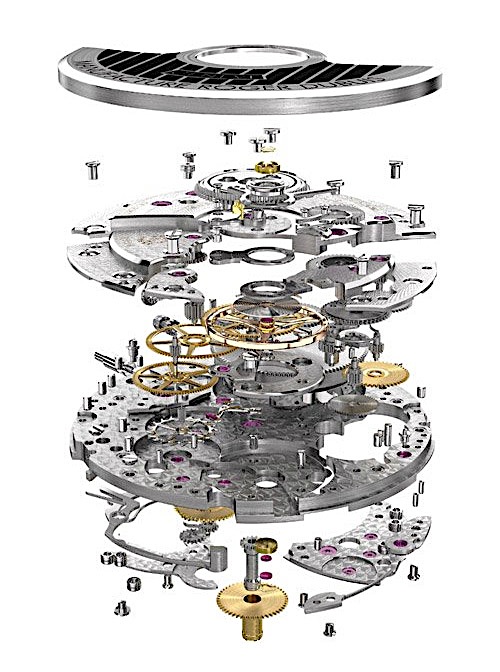 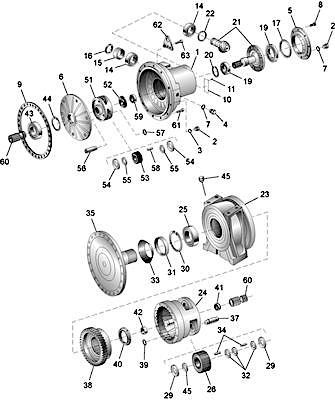 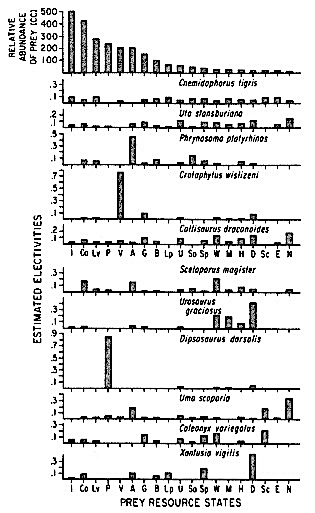 North America
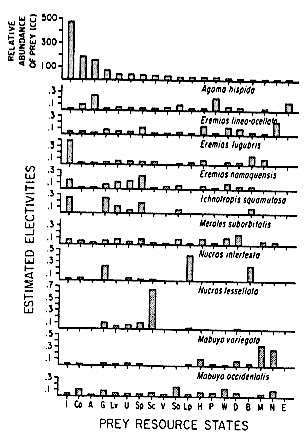 Kalahari
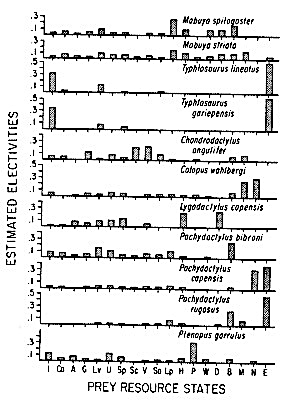 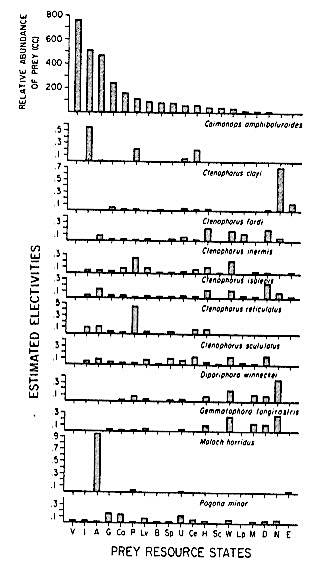 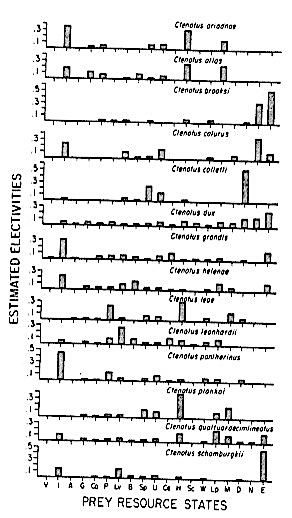 Australia
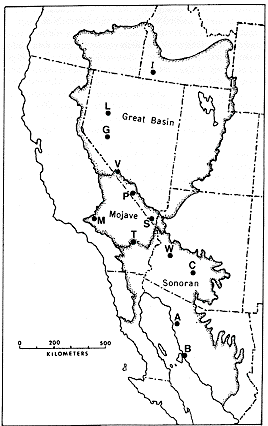 North America
12 study sites

4-5 ubiquitous species

Replace each “resident” species with 11 “aliens”
from other sites

11 x 12 x 5 = 660 comparisons

Ni*  =  Ki  –  S aij Nj
“Aliens” versus “residents” comparisons – Pseudo-communities

	In North America plus the Kalahari plus Australia, for 30 study areas 	and 20 prey categories, residents outperformed aliens in 1871 out of 	3014 such “experiments” (62%).  

	For 10 Kalahari sites, 46 prey categories, residents outperformed aliens 	in 810 out of 1056 cases (76.7%). 

	In 2 sites in Australia, 200+ prey, residents outperformed aliens in 39 of 	52 possible substitutions (75%).
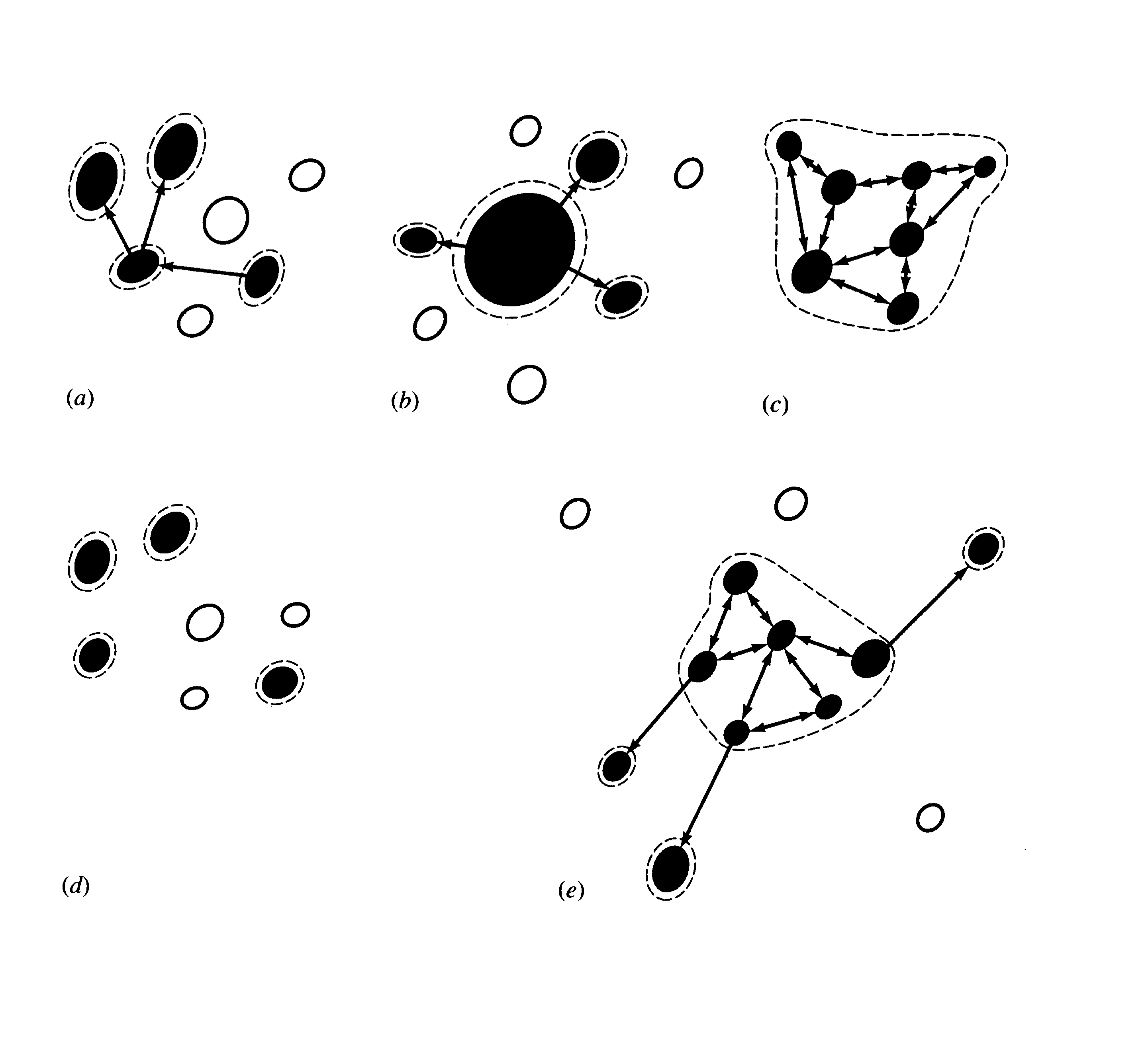 Different types of Metapopulations (Source, Sinks)
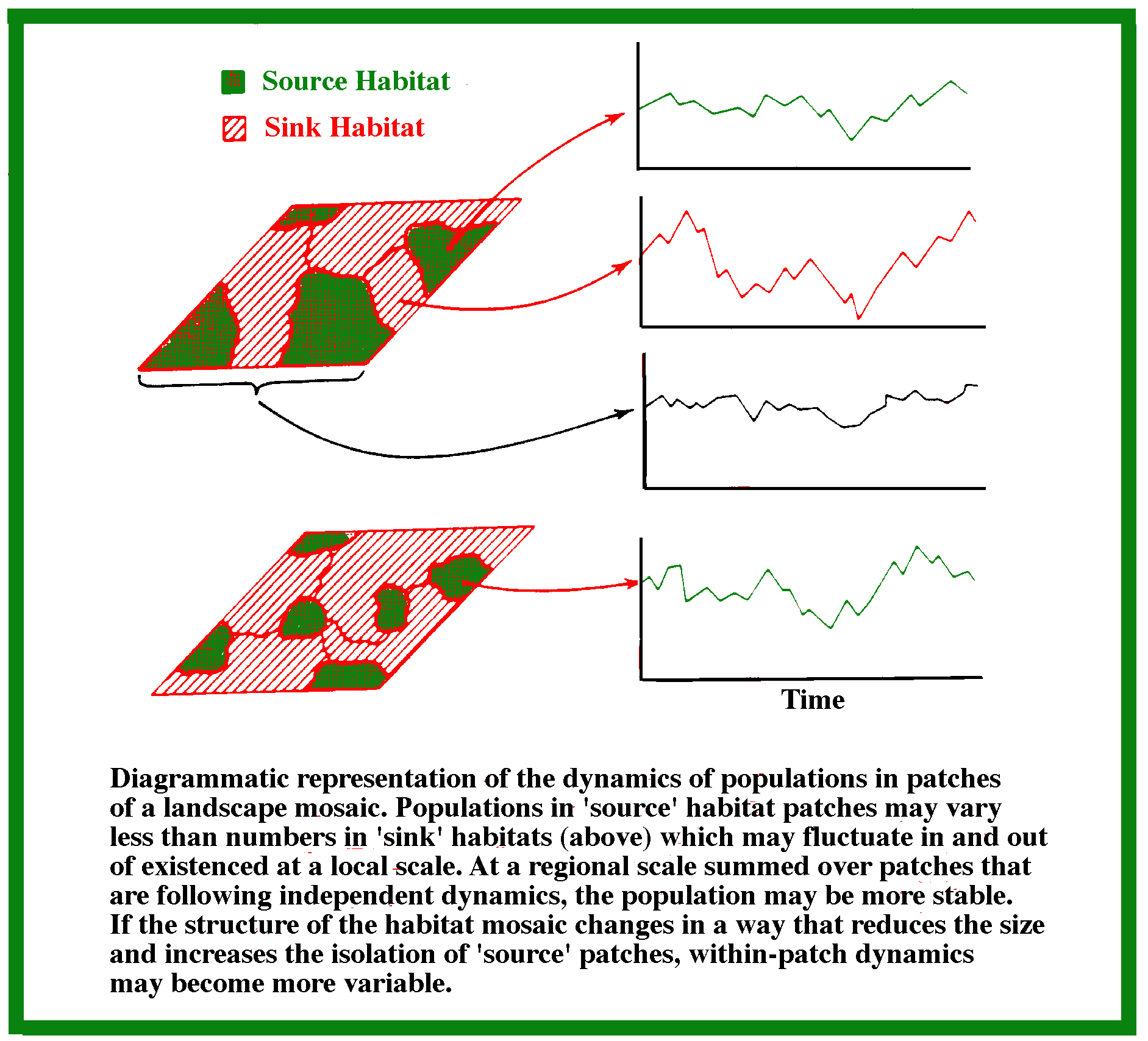 Types of stability
Constancy = variability
Inertia = resistance
Elasticity = resilience (Lyapunov ‘Yapunov’ stability)
Amplitude (domain of attraction)
Cyclic stability (neutral stability, limit cycles, strange attractors)
Trajectory stability (succession)
Traditional ecological wisdom: diversity begats stability
May’s challenge using random model systems
Real systems not constructed randomly
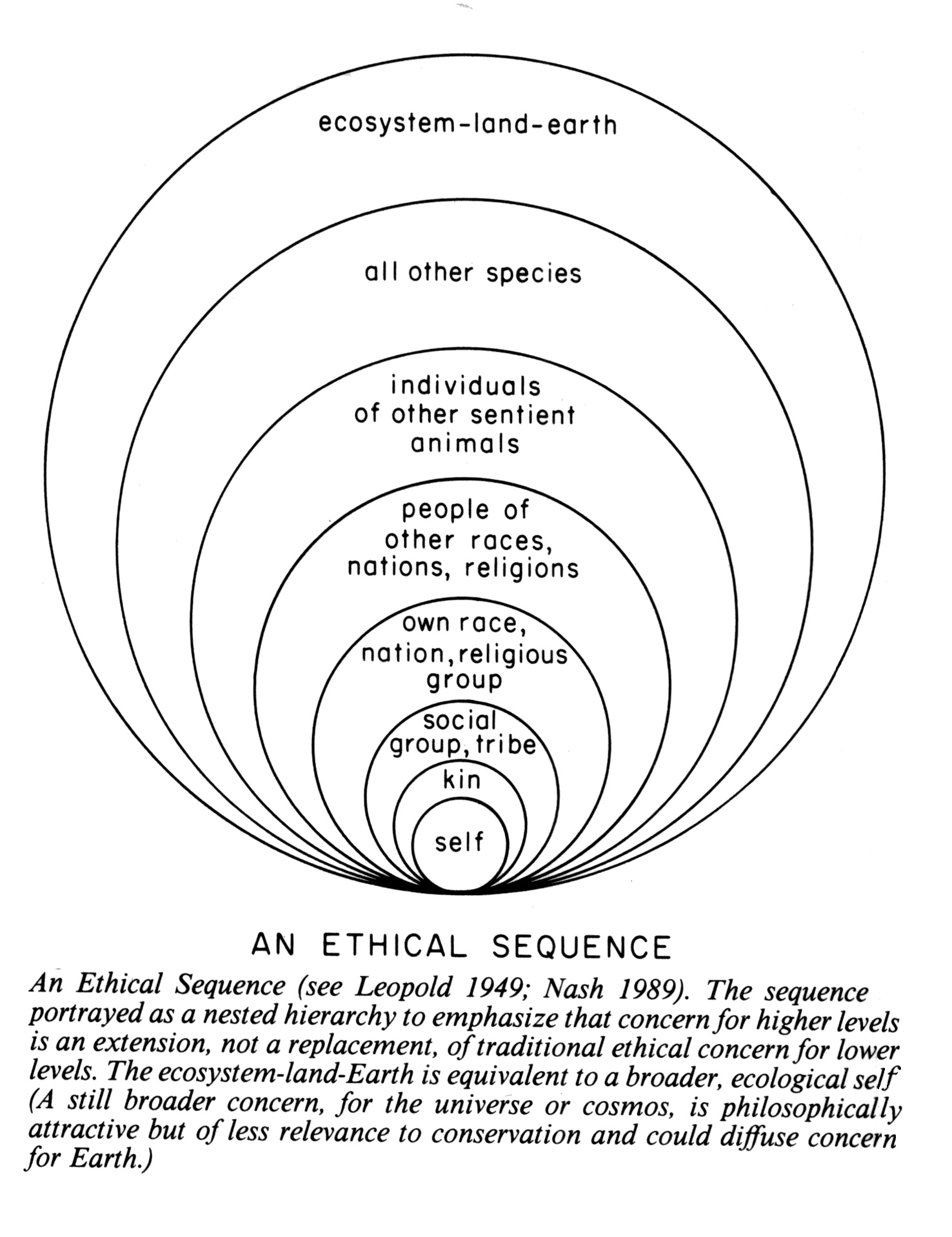 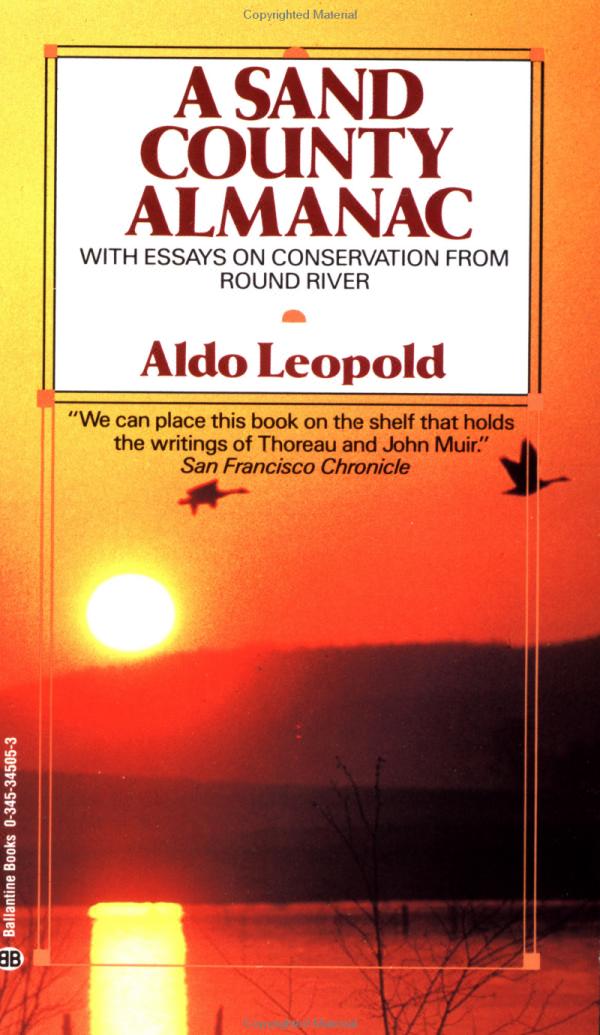 Aldo 
Leopold:
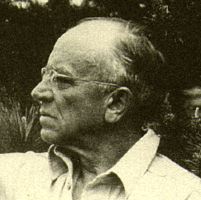 “A land ethic changes
the role of Homo sapiens from conqueror of the 
land community to plain
member and citizen of 
it. It implies respect for 
his fellow-members and 
also respect for the 
community as such.”
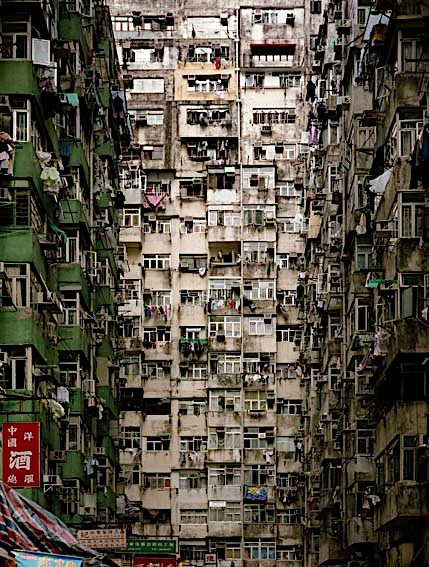 Overpopulation
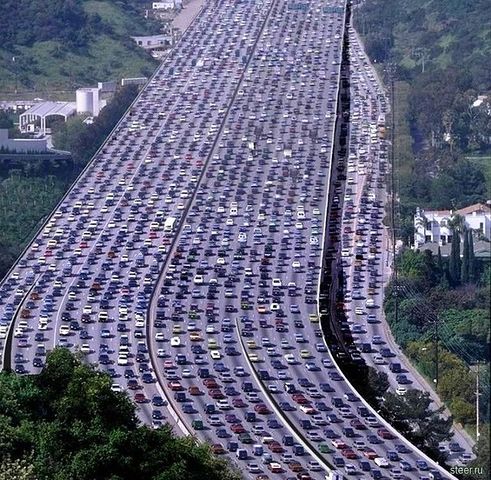 Fossil Fuel
Consumption
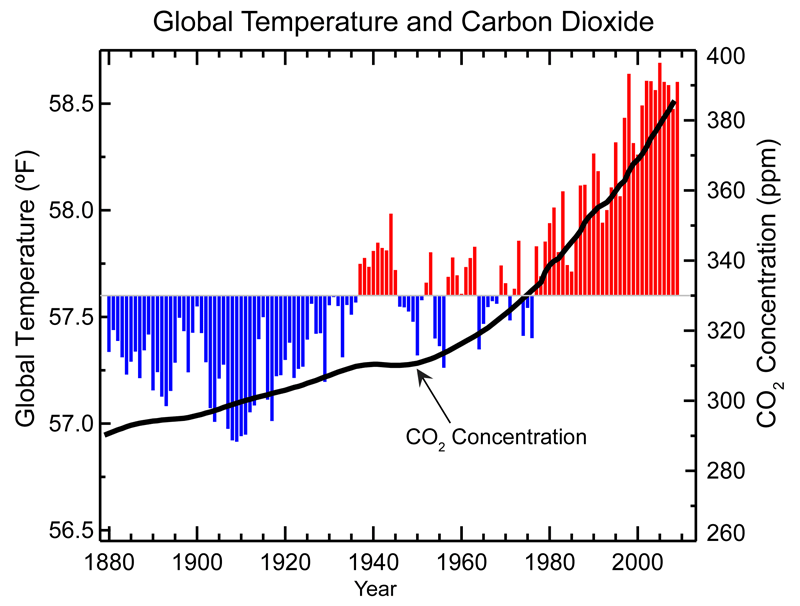 Greenhouse Gases:
Climate Change
Global Warming
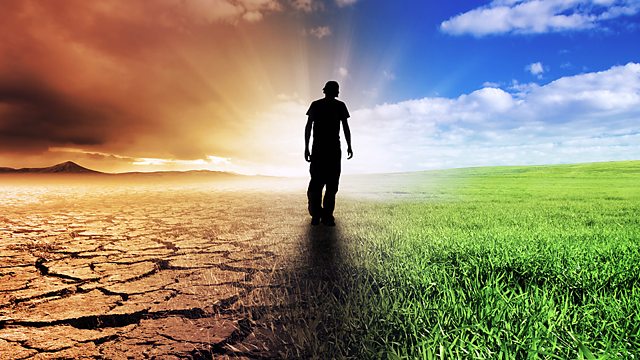 Global Warming
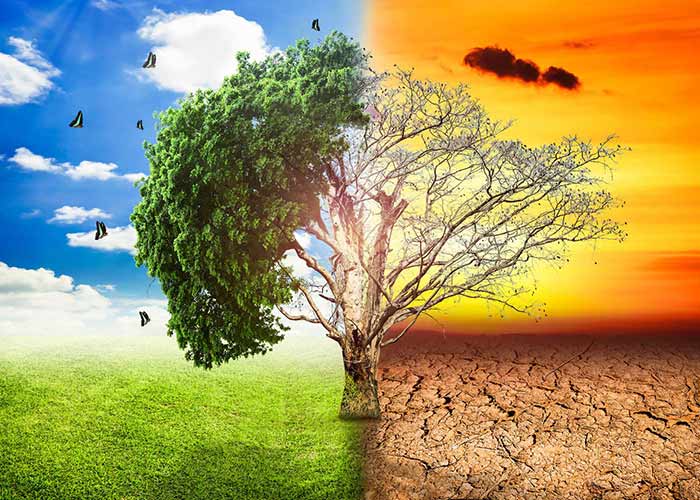 Global Warming
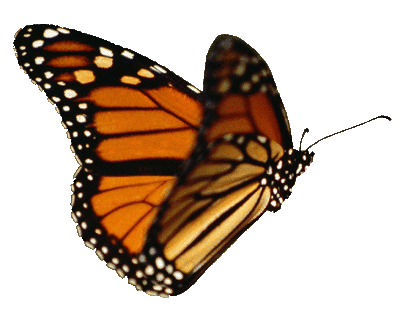 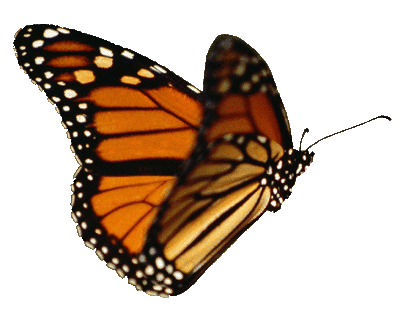 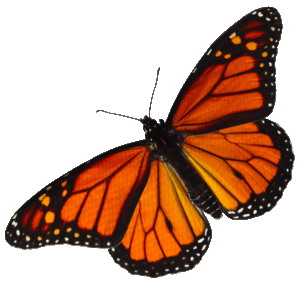 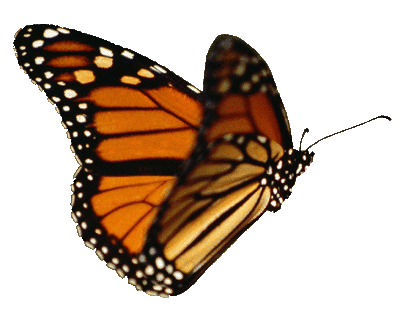 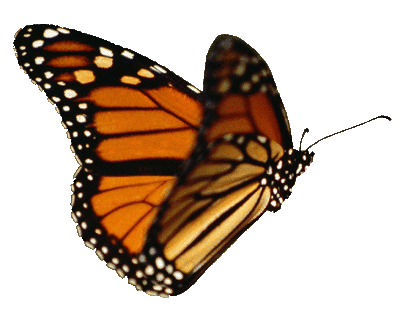 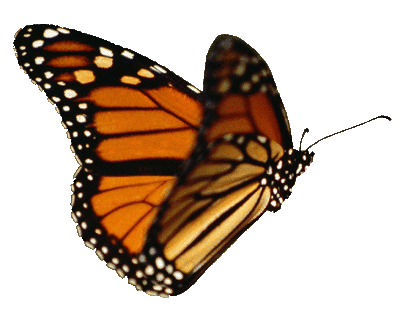 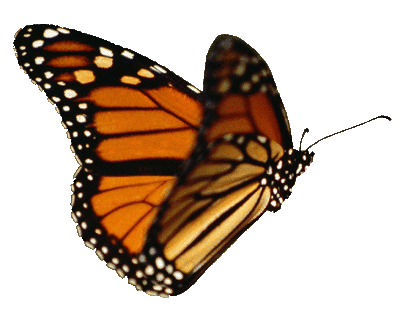 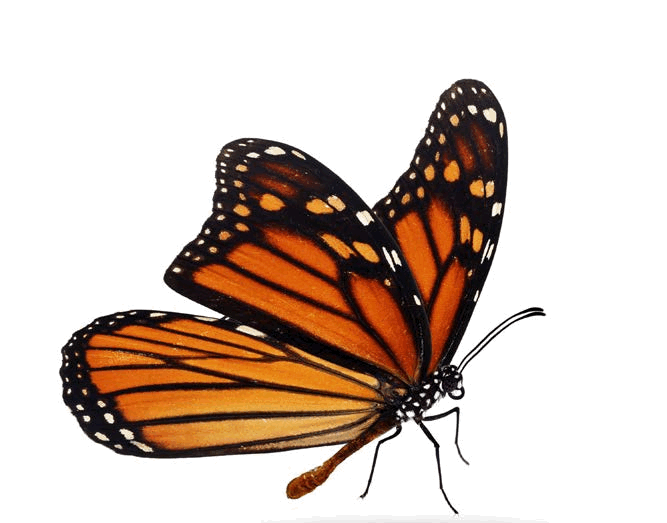 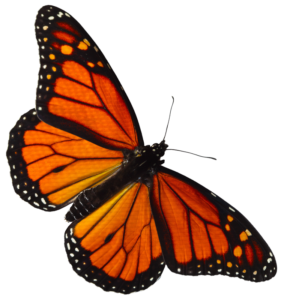 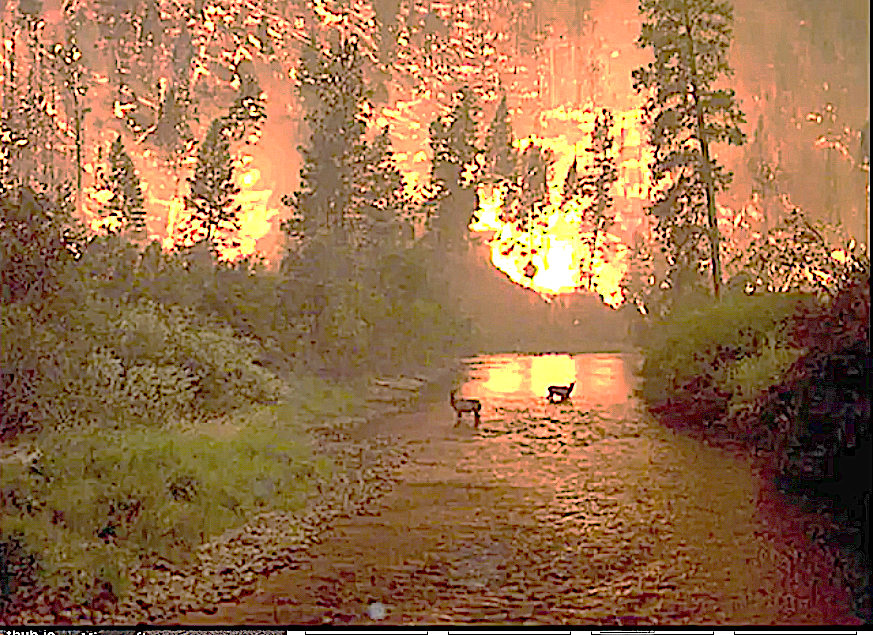 Fires
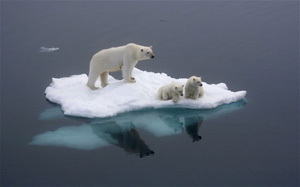 Melting Ice
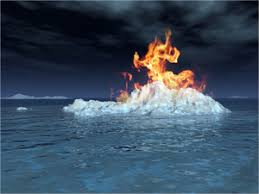 Methane Release
Burning Clathrates
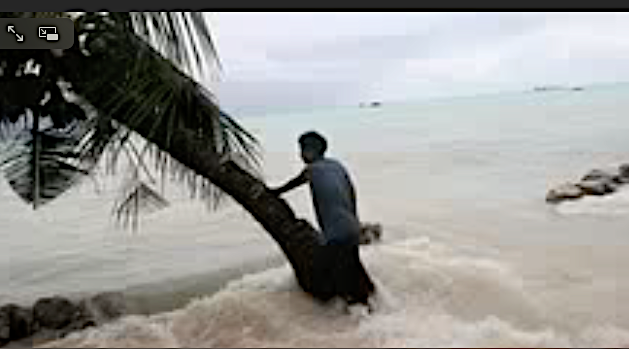 Rising Sea Levels -- Floods
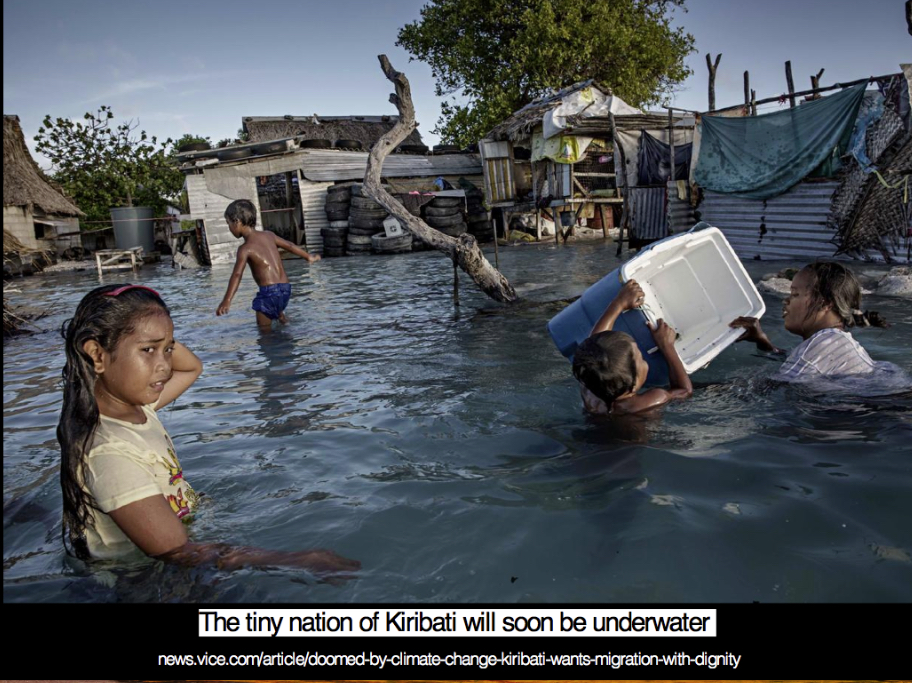 Kiribati
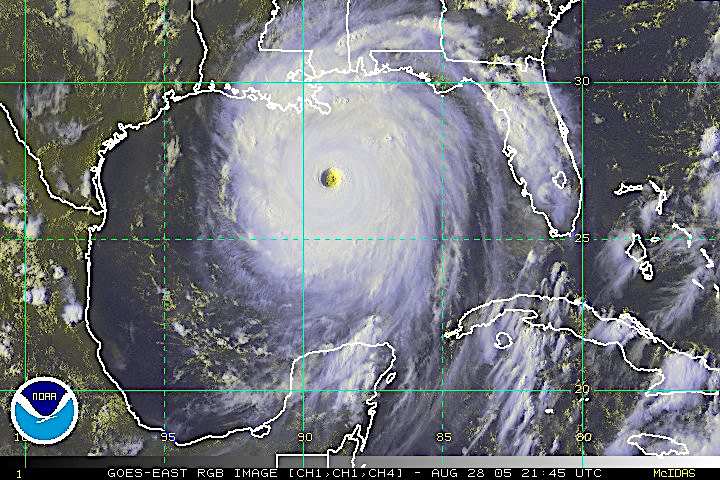 Hurricanes:
   Katrina
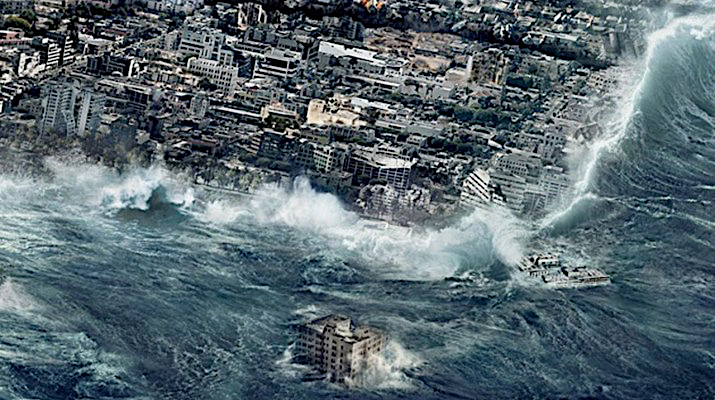 Coastal Cities
   Inundated
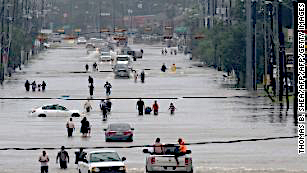 Flooding
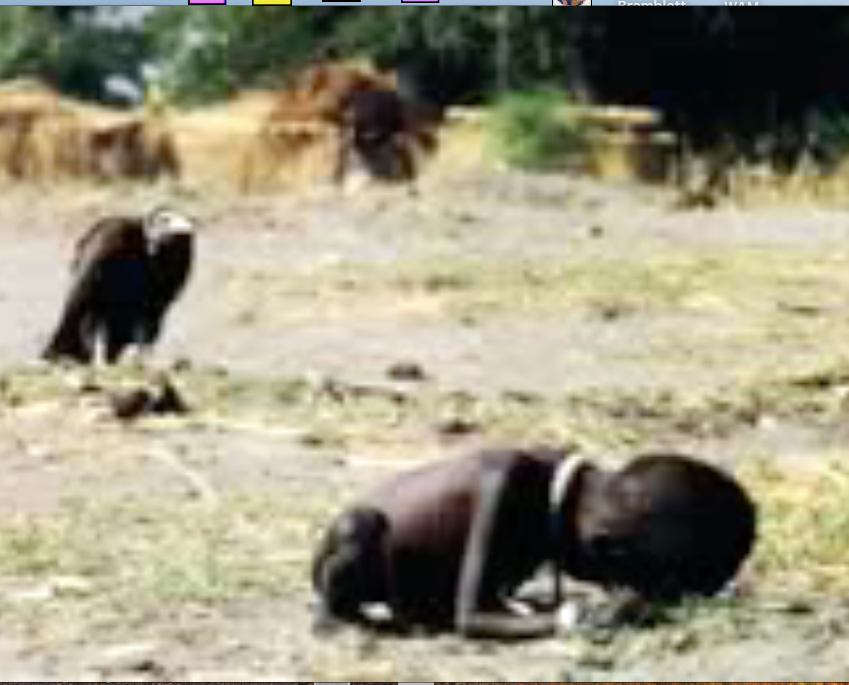 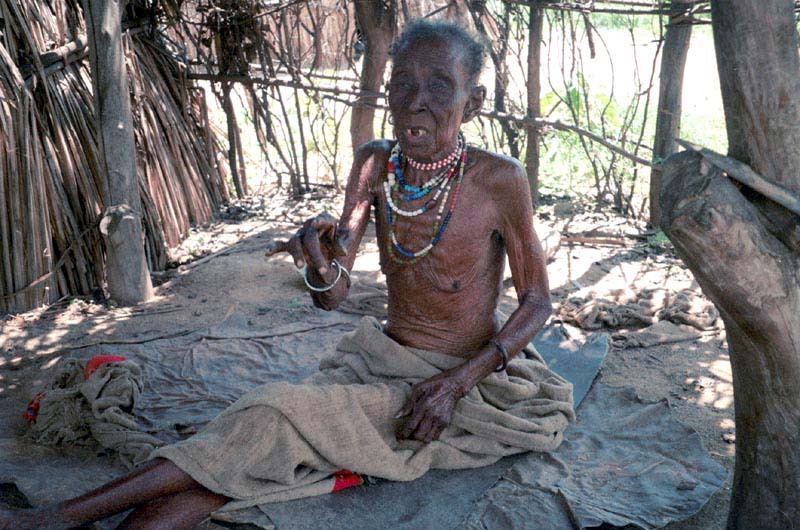 Famines
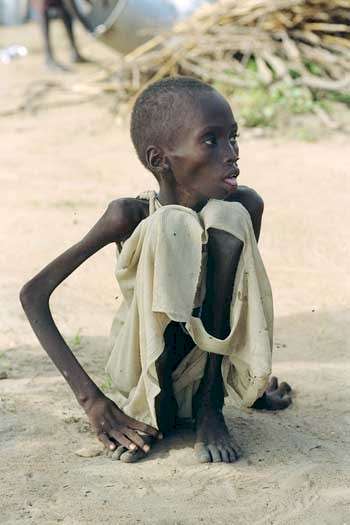 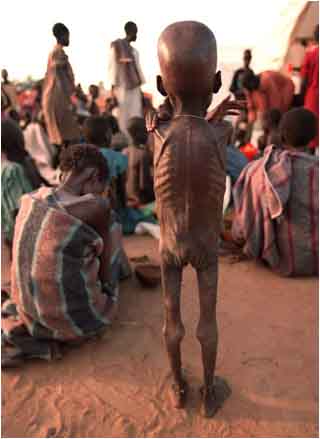 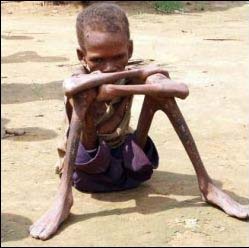 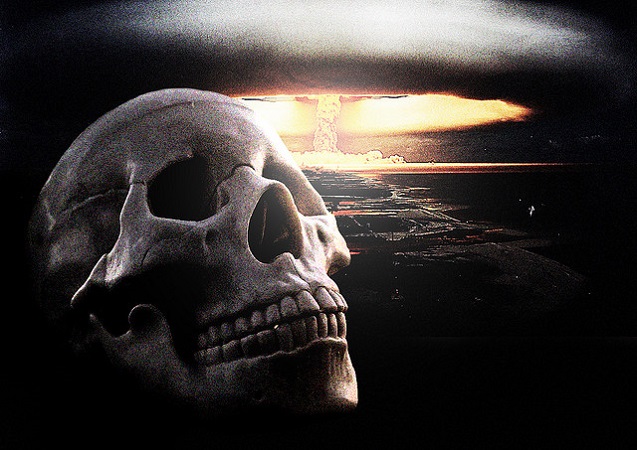 Nuclear War
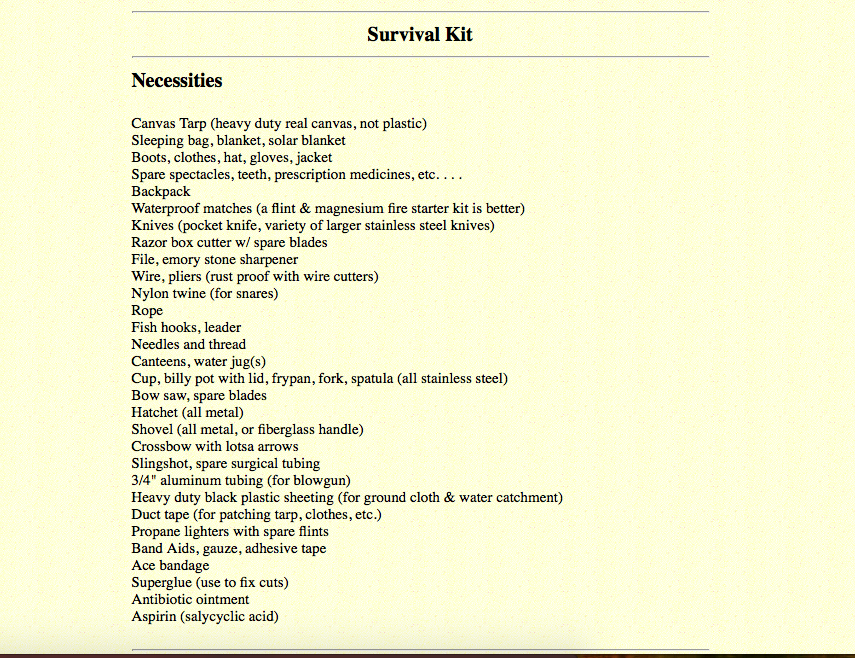 No facts, only interpretations: “Sunrise” = Spinup = Spindawn
Selective thinking, use classical Darwinian natural selection
Avoid homicidal males, ages 15 to 40-ish
Don’t trust politicians (self deceit, better liars)
Don’t trust anybody, not even your mate (cuckoldry, promiscuity)
Wash your hands and keep them away from your face!
Remember how to get into and out of a public toilet
Host-altered behavior: STDs —> increased sexual activity?
Eat green and brown bugs and caterpillars, not red or yellow ones
Soak acorns before eating, save tannin water for tanning hides
Remember you can make soap by boiling animal fat and ashes
Chew on willow for pain relief (salicyclic acid)
Don’t stand still around a big monitor lizard — if one starts to run up
your back, don’t reach around to get it off, just lay down on your belly
Knock centipedes off in the direction they are moving
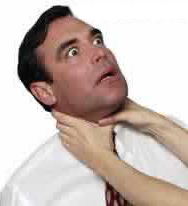 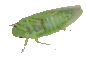 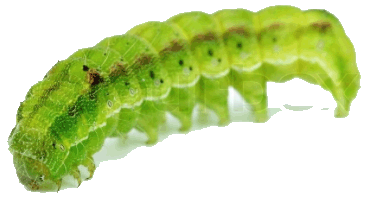 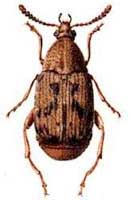 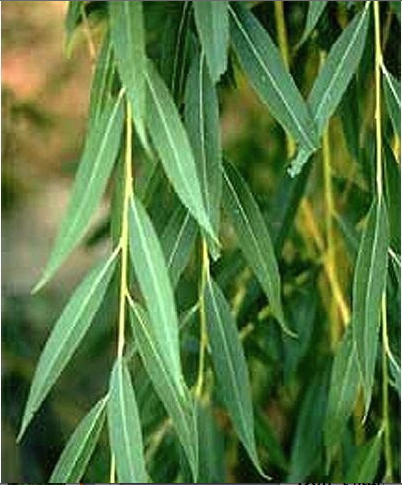 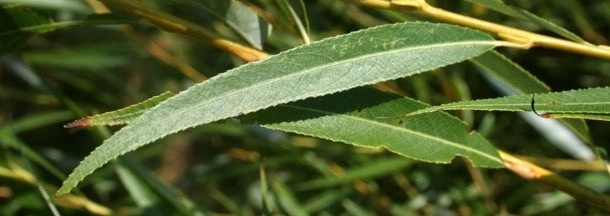 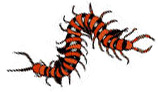 50+years at UT, Taught dozens
of ecology and evolution classes
Wrote classic textbook
Taught many thousand undergrads
and hundreds of graduate students
World authority on the ecology of
desert lizards on three continents
North America, Africa, & Australia
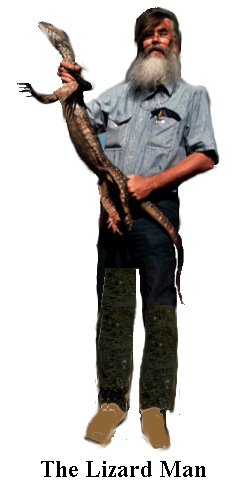